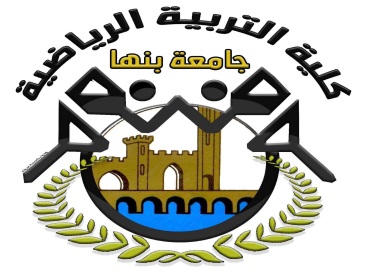 كلية التربية الرياضية قسم العلوم التربوية والنفسية والاجتماعيةمادة / علم نفس الجماعات الفرقة الرابعةعنوان المحاضرة / العنفأ.م.د/ رامى جاد2020
محاضرات فى علم نفس الجماعات
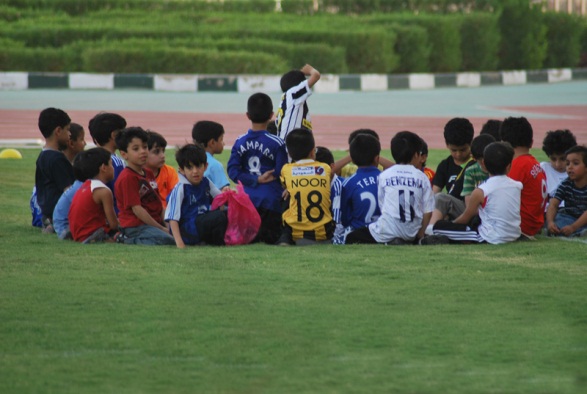 أشارت الدراسة التي قامت بها منظمة اليونسكو ( ۱۹۸۷ ) إلى ظاهرة العنف Violence ، بأنها يومية وشاملة وتبدو واضحة في العلاقات بين الأفراد وفي حياة الجماعات وعلى مستوى الأمم أيضا ، كما أن أسبابها اجتماعية وفردية في آن واحد .
 كما أشارت إلى أن الاستعداد للعنف بالرغم من أنه قد يبدو كامنا في البنية البيولوجية للفرد ، إلا أن هناك العديد من العوامل البيئية التي يمكن أن تولد العنف .
 وفي هذا الصدد أشارت مجموعة من الباحثين إلى أن طريقة عرض وسائل الإعلام المختلفة لأحداث العنف بالإضافة إلى حالة الإفراط في عرض هذه الأحداث وبصفة خاصة في التليفزيون قد تؤدي إلى الاعتقاد بأن العنف يشكل اتجاها مقبولا وعاديًا ، أو أنه طريقة من طرق حل النزاعات ، ومن ناحية أخرى قد يقنع بعض الأفراد والجماعات بأن العنف بأشكاله المختلفة في تزايد مستمر الأمر الذي قد يثير لدى الأفراد انعدام الأمن والأمان والشعور بالخوف والقلق والتوتر .
وفي العديد من المراجع النفسية يلاحظ استخدام مصطلح العنف بصورة مترادفة مع مصطلح العدوان ، وفي حقيقة الأمر هناك اختلاف بينهما . 
والعدوان كما سبق تعريفه هو سلوك يهدف إلى محاولة إصابة أو إحداث ضرر أو إيذاء لشخص آخر .
 أما العنف بصفة عامة فيمكن تعريفه بأنه كل فعل ينطوي على إساءة استخدام القوة (القوة البدنية وغيرها) في مخالفة القوانين وإنكار لحق الفرد وسيادته .
وفي ضوء هذا التعريف فإنه يمكن تعريف العنف في مجال التنافس بين الفرق الرياضية بأنه :- 
الاستخدام غير المشروع أو غير القانوني للقوة بمختلف أنواعها بين لاعبي الفريقين المتنافسين .
أسباب السلوك العدواني والعنف بين اللاعبين:
 هناك العديد من العوامل التي يمكن أن يعزا إليها السلوك العدواني والعنف لدى اللاعبين ، وقد قام العديد من الباحثين في علم النفس الرياضي في ضوء نتائج دراستهم عن العدوان الرياضي والعنف الرياضي مجموعة من العوامل والأسباب التي يمكن أن تنير العدوان والعنف لدى اللاعبين الرياضيين :
سمات الشخصية 
 المنافسة الرياضية
قواعد وقوانين اللعب 
الفوز والهزيمة 
ترتيب الفريق أو اللاعب 
فارق النقاط 
اللعب خارج ملعب الفريق 
درجة الاحتكاك البدني 
التعزيز أو التدعيم الإيجابي 
المدافعون والمهاجمون 
وسائل الإعلام 
الحالة التدريبية للاعب
السمات الشخصية :
قد يرتبط العدوان والعنف في الرياضة ببعض السمات الشخصية المميزة اللاعب والتي قد تساعد على حدوث استجابات العدوان والعنف مثل عدم الاستقرار النفسي وسرعة الاستثارة وعدم الثقة بالنفس والافتقار للتسامح وبعض اضطرابات الشخصية وغير ذلك من السمات الشخصية التي لا تساعد على الثبات الانفعالي للاعب والقدرة على ضبط النفس.
 المنافسة الرياضية :
 تعتبر المنافسات الرياضية عاملا مهما وضروريا لكل نشاط رياضي كما أن عملية التدريب الرياضي بمفردها لا تنطوي على أي معنى ولكنها تكتسب معناها من ارتباطها بإعداد الفرد الرياضي لكي يحقق أفضل ما يمكن من مستوى في المنافسة الرياضية ، كما أن المنافسة الرياضية ( المباراة الرياضية ) ما هي إلا نشاط يحاول فيه الفرد الرياضي إحراز الفوز الأمر الذي يتطلب ضرورة استخدام الفرد لأقصى قواه وقدراته النفسية والبدنية ، من ناحية أخرى فإن المنافسات الرياضية ترتبط بالعديد من المواقف الانفعالية التي تتميز بشدة الاستثارة ، كما ترتبط بالعديد من مواقف الإحباط التي يعاني منها الفرد الرياضي .
فعلى سبيل المثال قد يعاني لاعب كرة القدم من الإحباط عندما تتم مواجهته بنجاح أو في حالة فشله في خداع منافسه ، وكذلك لاعب الكرة الطائرة يعاني من الإحباط عندما يفشل في أداء ضربة ساحقة ، ولاعب كرة اليد قد يصاب بالإحباط عندما يعجز عن إصابة هدف .
وفي ضوء ما تقدم فإنه قد يبدو معقولا أن نفترض أن المنافسة الرياضية في ضوء ما تتميز به من خصائص تعتبر من العوامل التي قد تثير السلوك العدواني لدى اللاعبين . 
كما أن التركيز المغالى فيه على الفوز في المنافسات الرياضية من بين العوامل التي قد تدعم العنف لدى اللاعبين والذي قد ينجم عنه محاولة بعض اللاعبين تفسير قواعد وقوانين المنافسة الرياضية بصورة تسمح بقدر أكبر من الحرية للتجاوزات وبالتالى حدوث العنف ، كما يعتبرون أن قواعد المنافسات هي بمثابة عراقيل ويحاولون تعلم كيفية الاحتيال عليها ، وقد يتدرب بعضهم على ارتكاب بعض المخالفات التي تتسم بالعنف والتي يصعب على الحكام أو القضاة ملاحظتها ، ومن ناحية أخرى فإن التركيز المغالى فيه على الفوز في المنافسة قد يدعم الاتجاه نحو التمسك بمبدأ أن الغاية تبرر الوسيلة ، وبذلك تزداد المخالفات ويزداد العنف نظرا لأنه كلما زادت أهمية الفوز بالنسبة للاعب إلى درجة مغالى فيها كلما ارتبط ذلك بالميل نحو مخالفة القواعد والميل للعنف والعدوان العدائي .
.
قواعد وقوانين اللعب :
  هناك بعض الدراسات التي أشارت إلى أن قواعد وقوانين بعض الأنشطة الرياضية التي تسمح للحكام بمساحة من التفسير لهذه القواعد والقوانين قد تؤدي إلى حدوث السلوك العدواني والعنف بين اللاعبين .
وقد أشار بعض الباحثين إلى أن استخدام اللاعبين للعدوان والعنف قد يرجع إلى الفروق في القواعد والقوانين الخاصة بالأنشطة الرياضية المختلفة بدرجة أكبر من اتجاهات اللاعبين أنفسهم نحو استخدام العدوان أو العنف ، إذ يبدو أن هناك علاقة واضحة ما بين حدوث العدوان والعنف وبين قواعد وقوانين المنافسات الرياضية في الأنشطة الرياضية المختلفة . 
فعلى سبيل المثال قد يتيح قانون لعبة كرة اليد مجالا أكبر للحكام للتفسير الذاتي لأعمال العنف بين اللاعبين وقد يترتب على ذلك المزيد من العنف ، في حين أن قانون لعبة كرة السلة مثلا يحدد بدقة وبحزم هذه الأنواع من السلوك بين اللاعبين وهو الأمر الذي قد يؤدي إلى ندرة استخدام العدوان والعنف في كرة السلة بالمقارنة بلعبة كرة اليد .
الفوز والهزيمة :
 أظهرت بعض الدراسات أن اللاعب أو الفريق المهزوم يلجأ إلى العدوان الرياضي بدرجة أكبر من اللاعب أو الفريق الفائز . وقد ترتبط هذه النتائج بفرضية « الإحباط العدواني » على أساس أن اللاعب المهزوم يقاسي من المزيد من الإحباطات بدرجة أكبر من اللاعب أو الفريق الفائز .
ترتيب الفريق أو اللاعب : 
 يرتبط ترتيب الفريق أو اللاعب بدرجة ما بالسلوك العدواني ، إذ قد يبدو أن اللاعب الذي يحتل المؤخرة يظهر قدرا أكبر من السلوك العدواني عن اللاعب أو الفريق الذي يحتل المقدمة .
 ويفسر بعض الباحثين ذلك على أساس أن لاعب أو فريق المؤخرة ليس لديه ما يخسره كما أن فرصة الفوز أو احتلال مركز متقدم تبدو ضئيلة للغاية إن لم تكن مستحيلة ، وعلى ذلك يبدو أن العدوان الرياضي يصبح متنفسا لهم وتفريغا الانفعالاتهم المكبوتة .
فارق النقاط :
 اتضح في بعض الدراسات أن فارق النقاط بين الفريقين أو اللاعبين يرتبط بحدوث العدوان الرياضى ، فعندما تكون النقاط بين الفريقين أو اللاعبين متقاربة جدًا أو متعادلة فقد يبدو أن ذلك قد يقلل من السلوك العدواني على أساس أن أي عدوان قد يؤثر على نتيجة المباراة ، ولذلك فإن اللاعب أو الفريق يصبح حريصا للغاية وبالتالي أقل عدوانية ، وعلى العكس من ذلك فإن الفارق الكبير في النقاط بين الفريقين أو اللاعبين قد ينتج عنه احتمال كبير لاستثارة السلوك العدواني من جانب الفريق الحائز على أقل نقاط نظرا لعدم قدرتهم على تعويض هذا الفارق وبالتالي إمكانية اللجوء للسلوك العدواني
اللعب خارج ملعب الفريق :
 أشارت بعض الدراسات إلى أن الفرق الزائرة تلجأ للسلوك العدواني أثناء اللعب بدرجة أكبر من الفرق التي تنظم المباراة على ملعبها ، وقد يعزا ذلك كرد فعل لتشجيع جمهور المتفرجين ضد الفريق الزائر أو لإقناع الفريق الزائر بأنهم يلعبون أمام جمهور متعصب .
درجة الاحتكاك البدني :
 أظهرت بعض الدراسات أن زيادة تكرار الاحتكاك البدني في الأنشطة الرياضية (خاصة لعبة هوكي الجليد وكرة القدم الأمريكية وكرة القدم) ينتج عنه المزيد من السلوك العدواني والعنف بين اللاعبين على أساس أن كل احتكاك بدني هو نتيجة إعاقة للاعب المنافس نحو تحقيق هدفه وبالتالي فإن تكرار هذه الإعاقات أو الإحباطات تولد المزيد من السلوك العدواني .
التعزيز أو التدعيم الإيجابي :
يعتبر التعزيز أو التدعيم أو التشجيع الإيجابي للاعب سواء من الزملاء أو المتفرجين أو الإداريين أو المدربين لكى يسلك بطريقة عدوانية في المنافسة الرياضية من العوامل التي تؤدي إلى العدوانية في الرياضة ، وقد يتخذ التعزيز أو التدعيم صورًا متعددة مثل الإشارات أو الألفاظ مثل : ( اللى يفوت يموت ) أو الهتافات العدوانية كما أن تكرار هذا السلوك العدواني يبدو محتملا في المنافسات الأخرى . 
ومن ناحية أخرى يعتبر سلوك حكام المنافسات أو المباريات من بين أهم أنواع التعزيز ( أو التدعيم ) للسلوك العدواني في حالة عدم قيام الحكم بتوقيع العقوبة الفورية المناسبة لكل أداء عدواني ، إذ إن عدم قيام الحكم بمجازاة السلوك العدواني يعتبر من بين أهم العوامل التي تسهم في زيادة احتمال تكرار العدوان ؛ كما يتيح الفرصة للاعبين الآخرين لتقليد مثل هذا السلوك العدواني .
 ومن ناحية أخرى يمكن اعتبار أن مشاهدة السلوك العدواني قد يدعم ويستثير العدوان لدى الأفراد الآخرين .
المدافعون والمهاجمون :
 أشارت بعض الدراسات التي أجريت على الفرق الجماعية زيادة تكرار السلوك العدواني بين المدافعين بدرجة أكبر من المهاجمين على أساس أن اللاعب المهاجم يسعى إلى مهاجمة المدافع في منطقته التي يحاول الدفاع عنها ، ونظرًا لأن المهاجم هو الذي يمتلك زمام المبادرة فإن اللاعب المدافع يحاول إيقافه بشتى الطرق ، وقد تؤدي هذه المحاولات إلى واستخدام السلوك العدواني .
وسائل الإعلام :
 من بين العوامل التي قد تسهم في إثارة السلوك العدواني كتابات بعض النقاد الرياضيين أو تعليقات بعض المذيعين على أساس قيامهم بالثناء على اللاعب الخشن الذي يتسم بالصبغة العدوانية والعنف على أساس أنه لعب رجولي الأمر الذي يدعم ويعزز هذا النوع من السلوك لدى اللاعبين .
 وعلى العكس من ذلك فإن تكرار إظهار وسائل الإعلام على اختلافها لهذا النوع من السلوك العدواني على أنه سلوك سلبي وهدام ، ويتنافى مع القيم الرياضية يعتبر من العوامل الهامة للحد من مثل هذا السلوك في الملاعب الرياضية ، وقد أشار بعض الباحثين إلى وجود علاقة إيجابية دالة إحصائيا بين السلوك العدواني والعنف لدى اللاعبين وبين المعارف والمعلومات التي يحصل عليها اللاعب من وسائل الإعلام المختلفة .
الحالة التدريبية للاعب :
 أشارت بعض الدراسات إلى أن اللاعبين الذين يتميزون بحالة تدريبية عالية ( فورمة رياضية عالية ) أي الذين يتميزون بارتفاع مستوى لياقتهم البدنية والمهارية والنفسية يظهرون قدرا قليلا من السلوك العدواني ، وعلى العكس من اللاعبين الذين يتميزون بدرجة منخفضة من الحالة التدريبية ( فورمة رياضية منخفضة ) الذين تكون لديهم احتمالات أكبر لإظهار السلوك العدواني .